1
Визначення густини рідин
План
1. Характеристика поняття густина розчинів.
2. Особливості визначення густини рідини: за допомогою пікнометра.
3. Особливості визначення густини рідини: за допомогою ареометра.
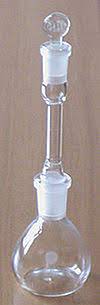 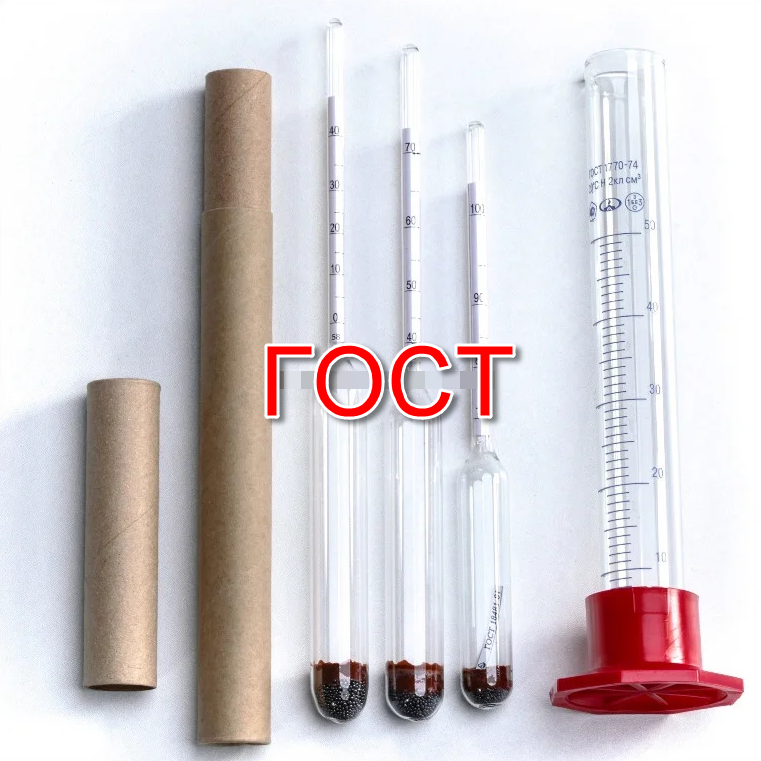 2
Густина – константа чистих органічних рідин, яка залежить від температури. 



Визначають відносну густину рідин за водою, густина якої при температурі 4 0С 
наближається до 1 г/см3 (ρ = 0,999997 г/см3).
3
Для визначення густини рідин використовують 
чистий, сухий пікнометр об’ємом 1-2 мл (рис. 1). 
Спочатку визначають «водну константу» – маса води в об’ємі пікнометра при температурі 20 0С, яка приведена до маси води при 4 0С (температура при якій вода має максимальну густину).
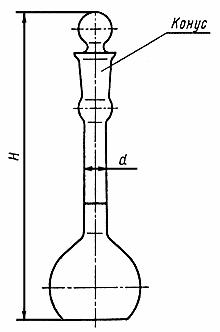 Рисунок 2 − Пікнометри: 
а − колбоподібний з міткою та глухою притертою пробкою (для рідин); 
б − колбоподібний з капілярним отвором у пробці (для рідин); 
в − колбоподібний зі з’ємною горловиною (для твердих речовин);
г − U-подібний капілярний (для летких рідин
Рисунок 1 − Пікнометр
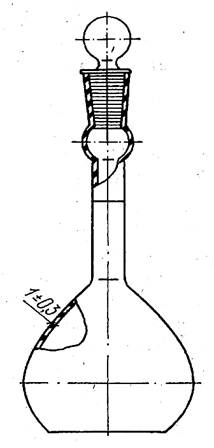 4
Роботу проводять у такій послідовності:

а) пікнометр послідовно миють ацетоном, спиртом, ефіром; потім висушують у сушильній шафі або продуванням повітря за допомогою гумової груші, на якій закріплена капілярна трубочка;

б) сухий пікнометр зважують на аналітичних терезах (мл);

в) для вилучення розчиненого у воді повітря 30-50 мл дистильованої води кип’ятять у стакані протягом 10-15 хв.;

г) після охолодження до кімнатної температури дистильовану воду за допомогою піпетки і гумової груші наливають у пікнометр на 0,3-0,5 см вище позначки, нанесеної на шийку;
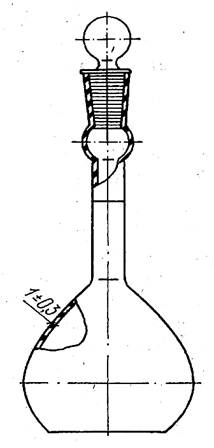 д) пікнометр з дистильованою водою закріплюють у стакані з водою для термостатування за температури 20 0С. Пікнометр занурюють у воду так, щоб рівень води в стакані був вищим за рівень води в пікнометрі. 
Термостатування у воді проводять протягом 20 хв. Для підтримання необхідної температури в стакані для термостатування в нього додають підігріту воду або кусочки льоду;

е) рівень води в пікнометрі доводять до позначки, не виймаючи його із стакана для термостатування. 

Надлишок води з пікнометра забирають за допомогою капіляра або шматочків фільтрувального паперу. 
Потім верхню частину шийки пікнометра і шліф старанно протирають сухими смужечками фільтрувального паперу;

ж) пікнометр закривають пробкою, виймають із стакана для термостатування, старанно витирають його поверхню фільтрувальним папером і залишають біля аналітичних терезів на 20-30 хв., потім пікнометр з водою зважують (m2);
5
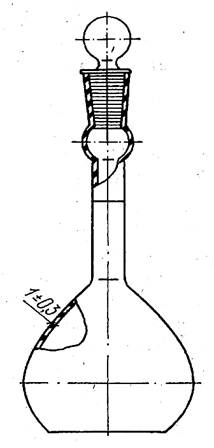 з) визначають масу води в пікнометрі за температури 20  0С:
 
m2 – m1;
 
к) визначають масу води в пікнометрі при температурі 4 0С («В») – «водне число» за пропорцією:
 
маса води в пікнометрі (t = 20 0С) / B = 
= густина води в пікнометрі (t = 20 0С) / густина води (t = 40С)
 
Густина води при температури 20 0С = 0,99823 г/см3, при 4 0С = 0,999997 г/см3.
 
В = (m1 – m2) ∙ 0,999997 г/см3 / 0,99823
 

Водна константа B є постійною для даного пікнометра.
 
Після визначення водної константи пікнометр висушують, заливають рідину, що досліджуютьі згідно з викладеною методикою визначають масу цієї речовини в пікнометрі (m4 – m3).
 
Відносна густина органічної речовини, що досліджують, г/см3:
 
ρ420  = m4 – m3 / B,
 
де: m3 – маса порожнього пікнометра; m4 – маса пікнометра з органічною сполукою
6
7
PYCNOMETER METHOD TO FIND RELATIVE DENSITY OF LIQUIDS 8.51https://www.youtube.com/watch?v=72iAsTnfptg2) Measure Density with a Pycnometer 5.30https://www.youtube.com/watch?v=5w3IKnovlng
Особливості визначення густини рідини: за допомогою ареометра

Ареометри (рис. 3) застосовують для швидкого визначення відносної густини рідини. 
У нижній частині ареометра знаходиться кулька, заповнена баластом (дробом) (рідше ртуттю). 
Шкали ареометрів градуюються в одиницях густини, при визначенні концентрації розчинів, у відсотках (за об’ємом або масою).
8
Рисунок 3  − Ареометр
1 − полий корпус; 2 − трубчастий стрижень; 3 − баласт (дроб);
4 – маса, яка зв’язує баласт;
5 – шкала густини ареометра; 
6 – вбудований термометр;
7 – шкала термометра ареометра
Ареометр – прилад для вимірювання густини рідин за виштовхувальною силою, яка діє на тіло, що частково або повністю занурене в рідину, і яка зрівноважена вагою тіла та (чи) грузилами відомої маси. 
Дія приладу базується на законі Архімеда.
Якщо шкала ареометра градуйована за відносною густиною розчинів, то такий ареометр називається денсиметром.
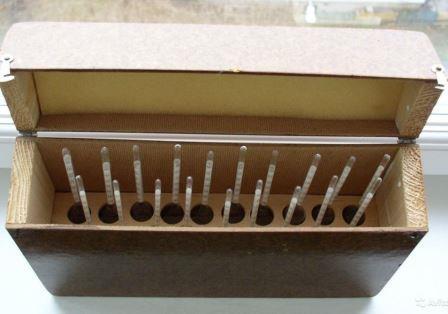 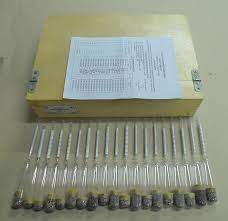 9
Рисунок 4  − Набір ареометрів:
1 − набір з ареометрами; 2 − ареометри, що входять до складу набору
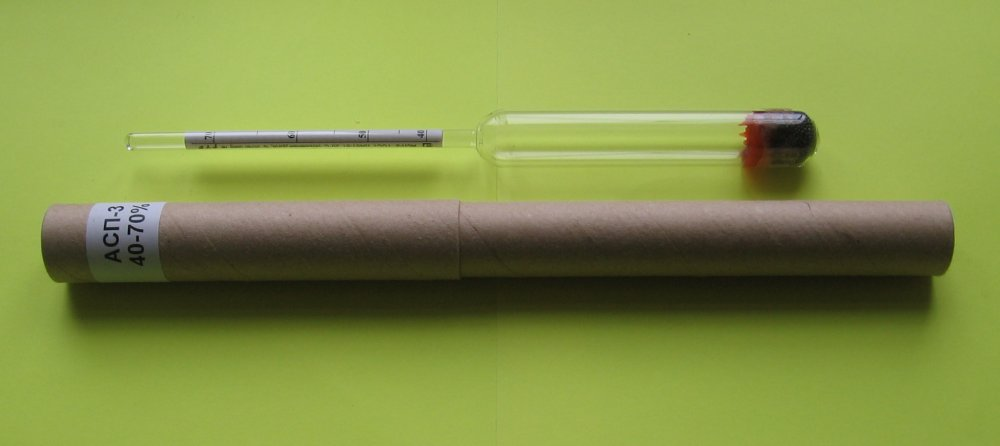 10
Рисунок 5 − Ареометр в індивідуальній упаковці
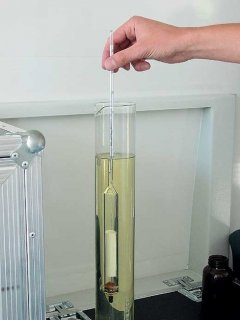 11
Для визначення відносної густини рідину наливають у широкий циліндр і обережно занурюють у неї ареометр (рис. 6). 

Ареометр не повинен торкатися стінок циліндра.
Рисунок 6  − Особливість занурення ареометру в циліндр
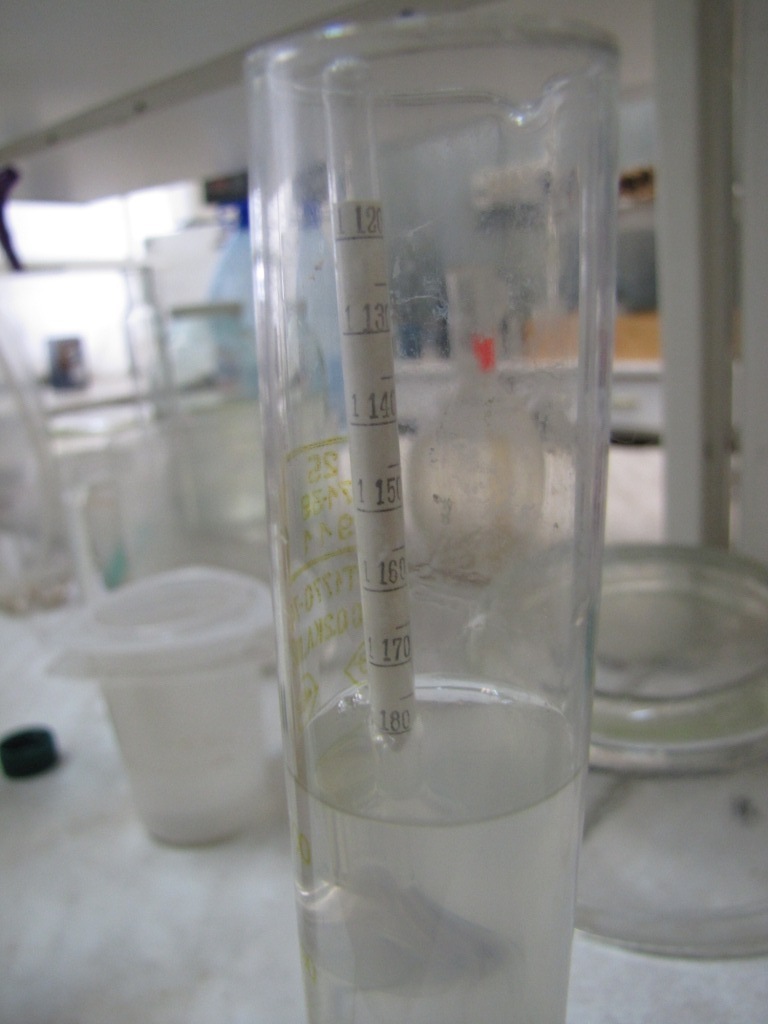 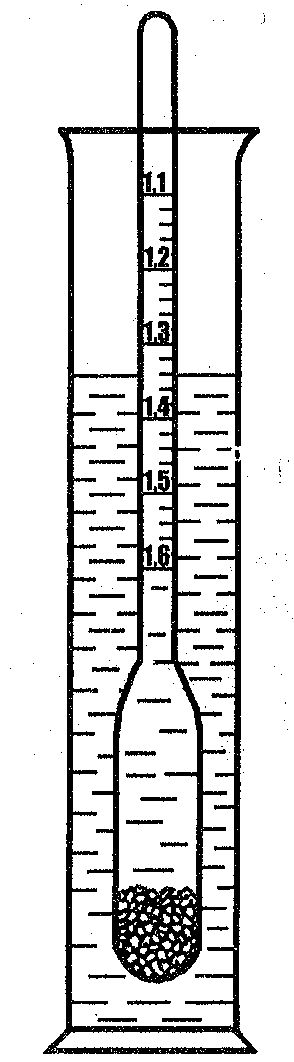 12
Значення відносної густини показують розподіли на шкалі, проти якого встановлено рівень рідини (рис. 7).
Рисунок 7 − Визначення значення густини рідини
13
Чим більше відносна густина рідини, тим менше в неї занурений ареометр і навпаки 
(рис. 8).
Рисунок 8 − Особливості занурення ареометру при визначенні густини рідин
14
1) Density Measurement Methods 1.34https://www.youtube.com/watch?v=lAo8hDwFwBU2) Specific Density Hydrometer 2.21https://www.youtube.com/watch?v=65Z1Bx71V_4
3) How to use a Hydrometer 1.41https://www.youtube.com/watch?v=t9XAiRbL7t4&t=6s4) How to use a Hydrometer 1.24https://www.youtube.com/watch?v=bx2IPAXFWQM
ДЯКУЮ ЗА УВАГУ!